Anamorphoses
Et jeux de perspectives, illusions
Georges Rousse
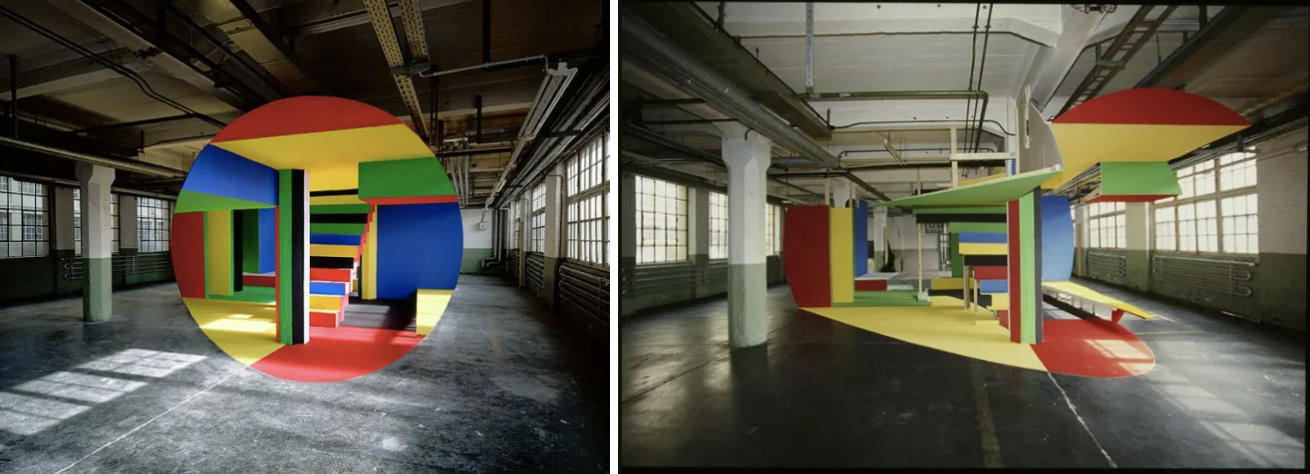 Georges Rousse
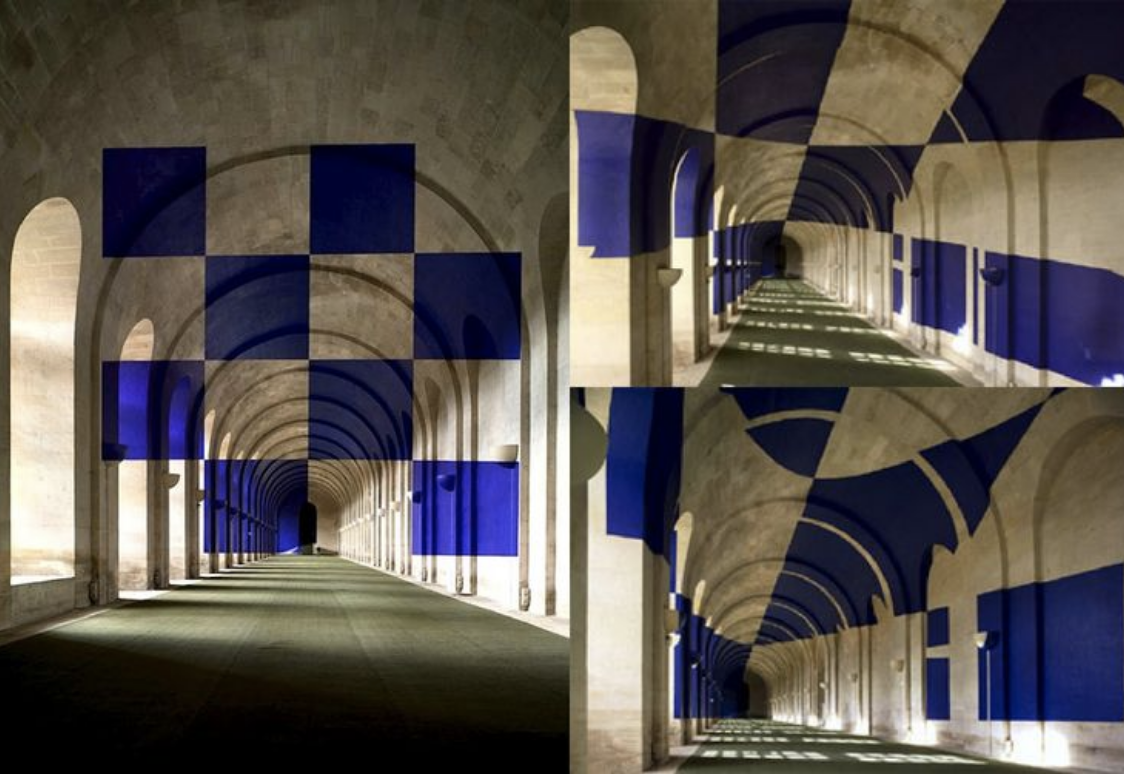 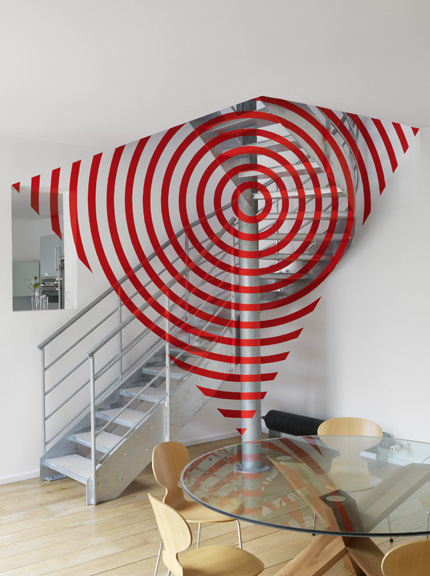 Félice Varini
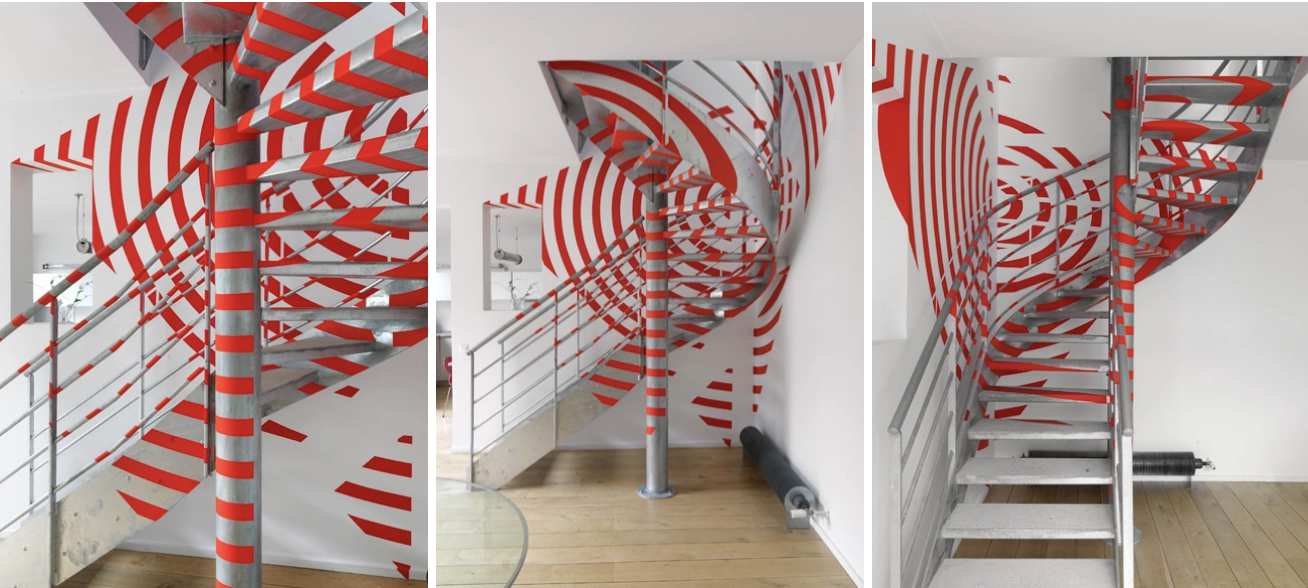 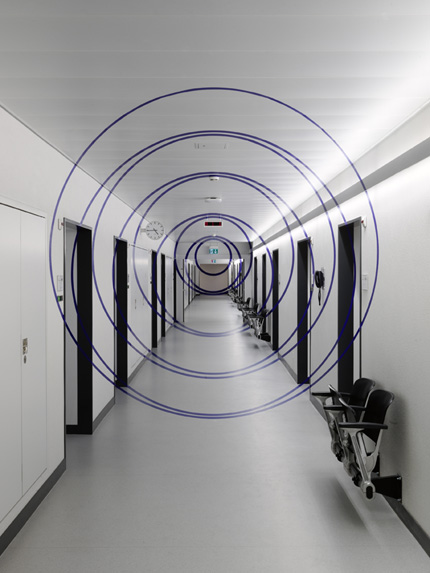 Félice Varini
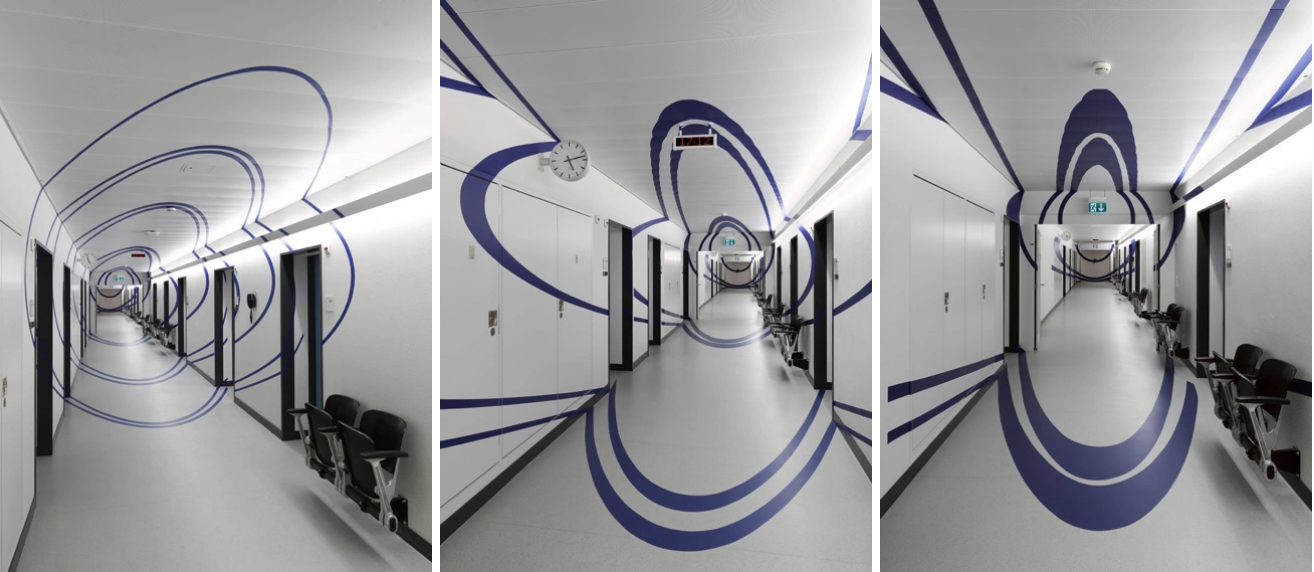 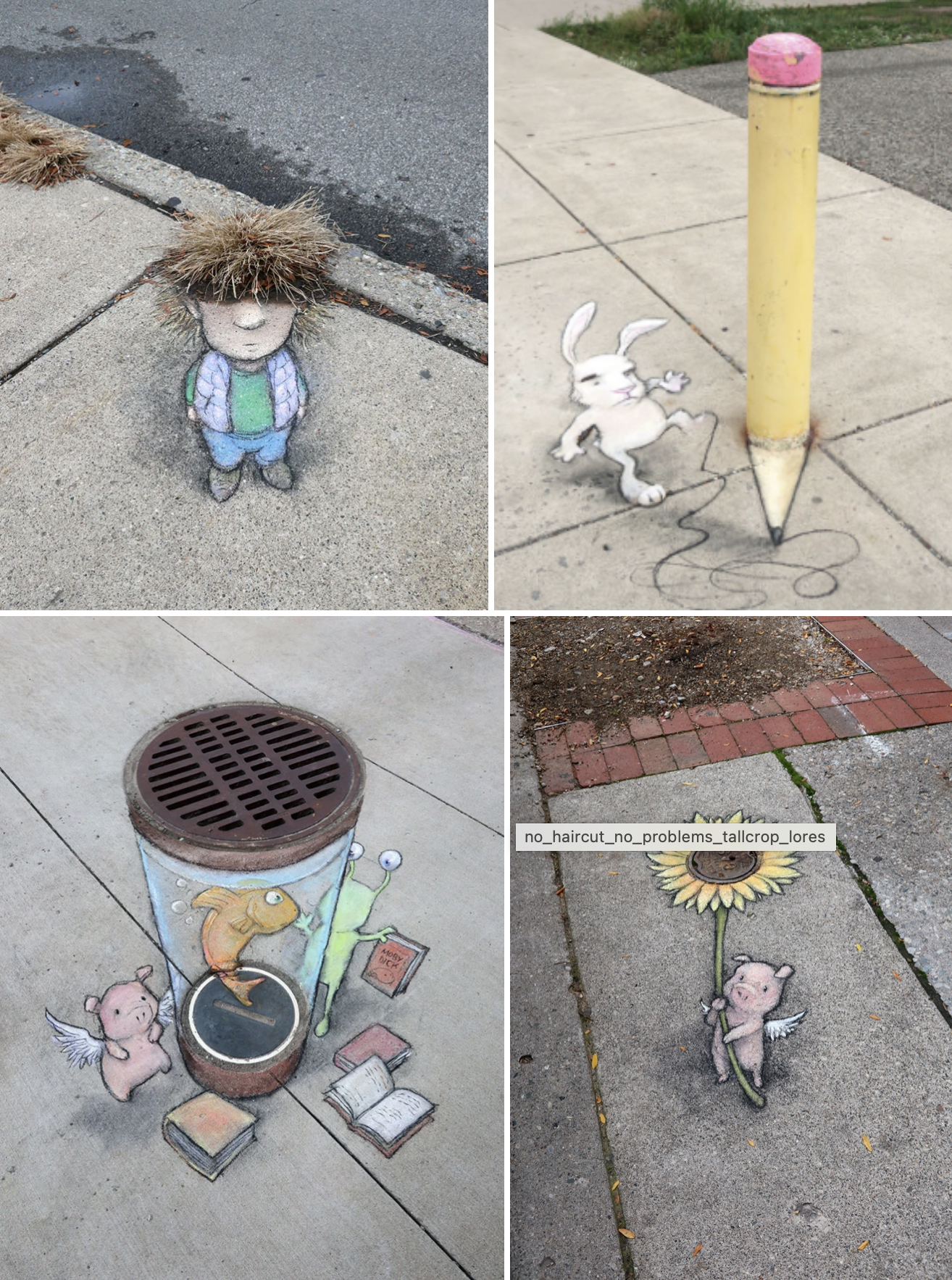 David Zinn
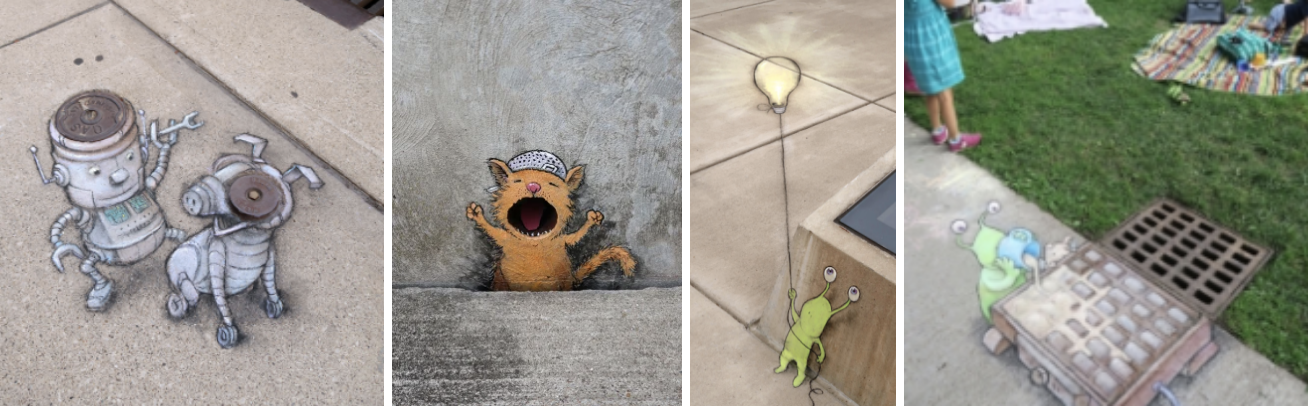 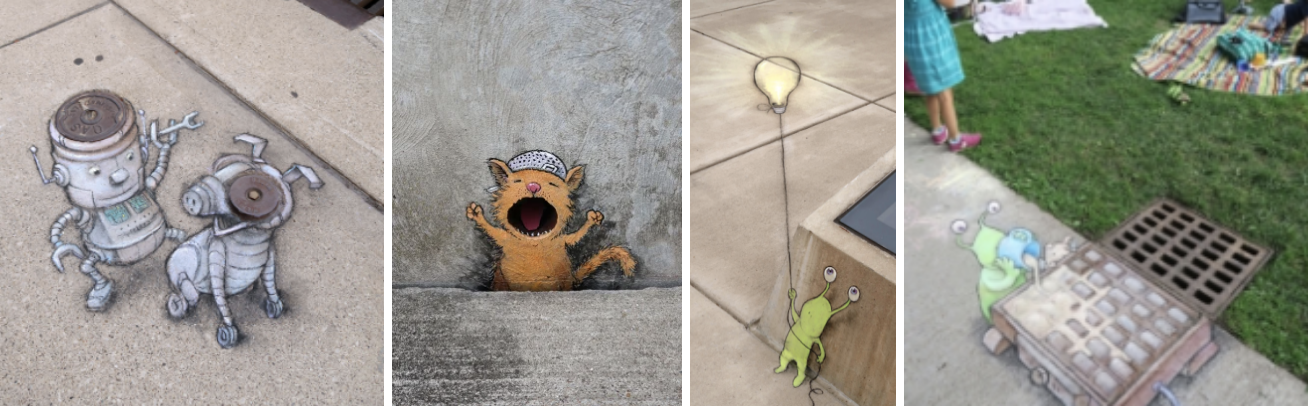 David Zinn
Ok Go
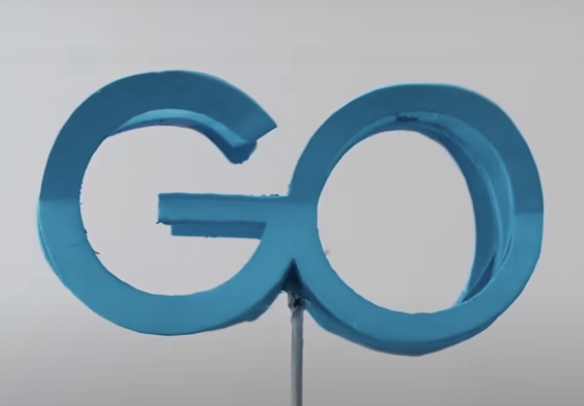 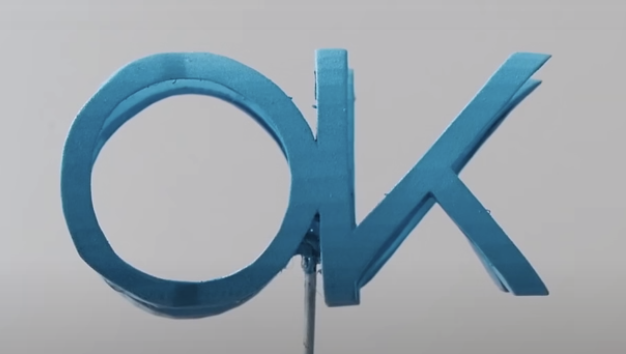 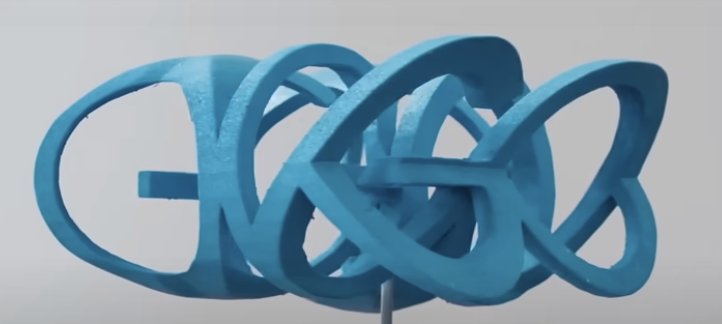 Ok Go
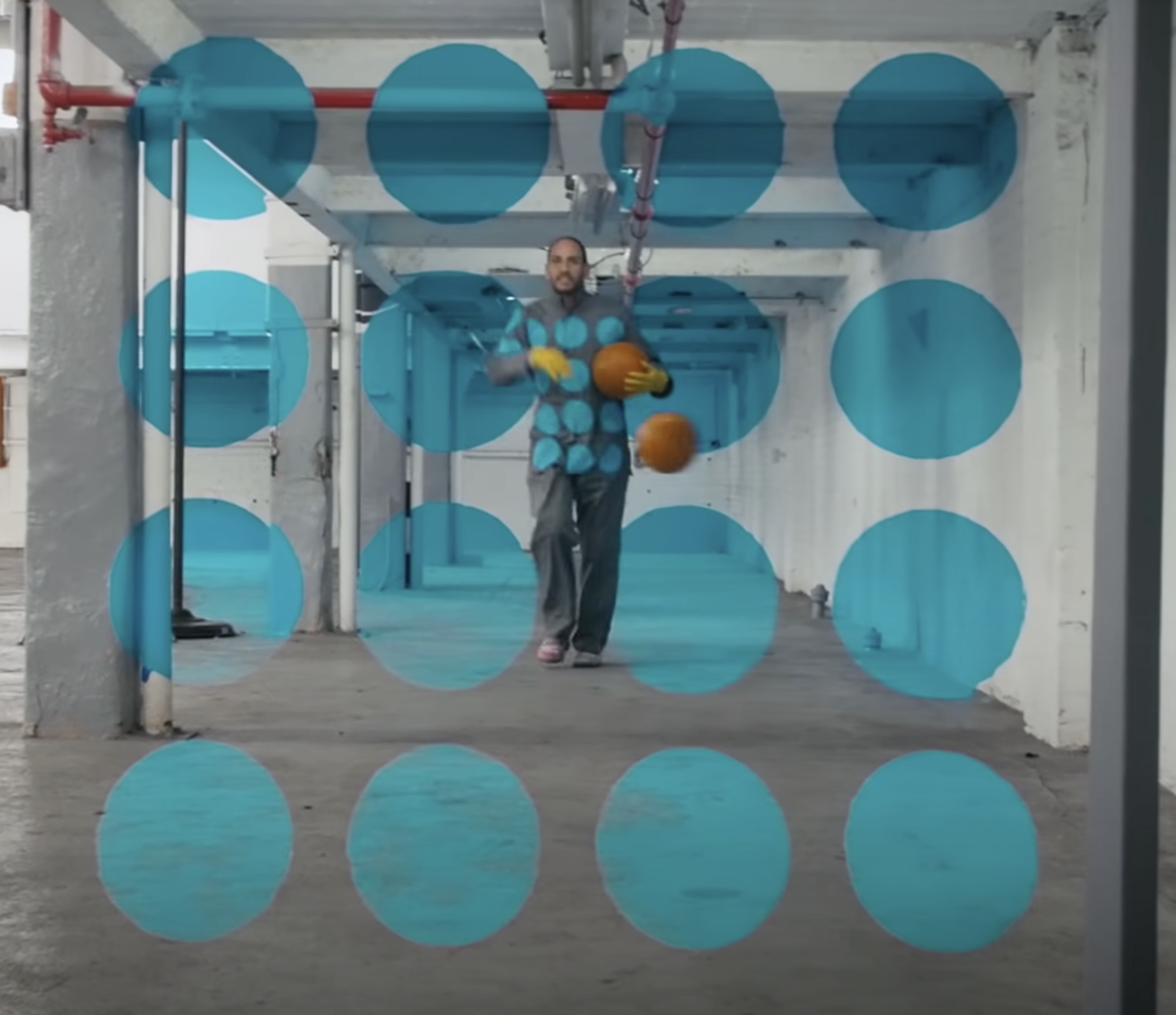 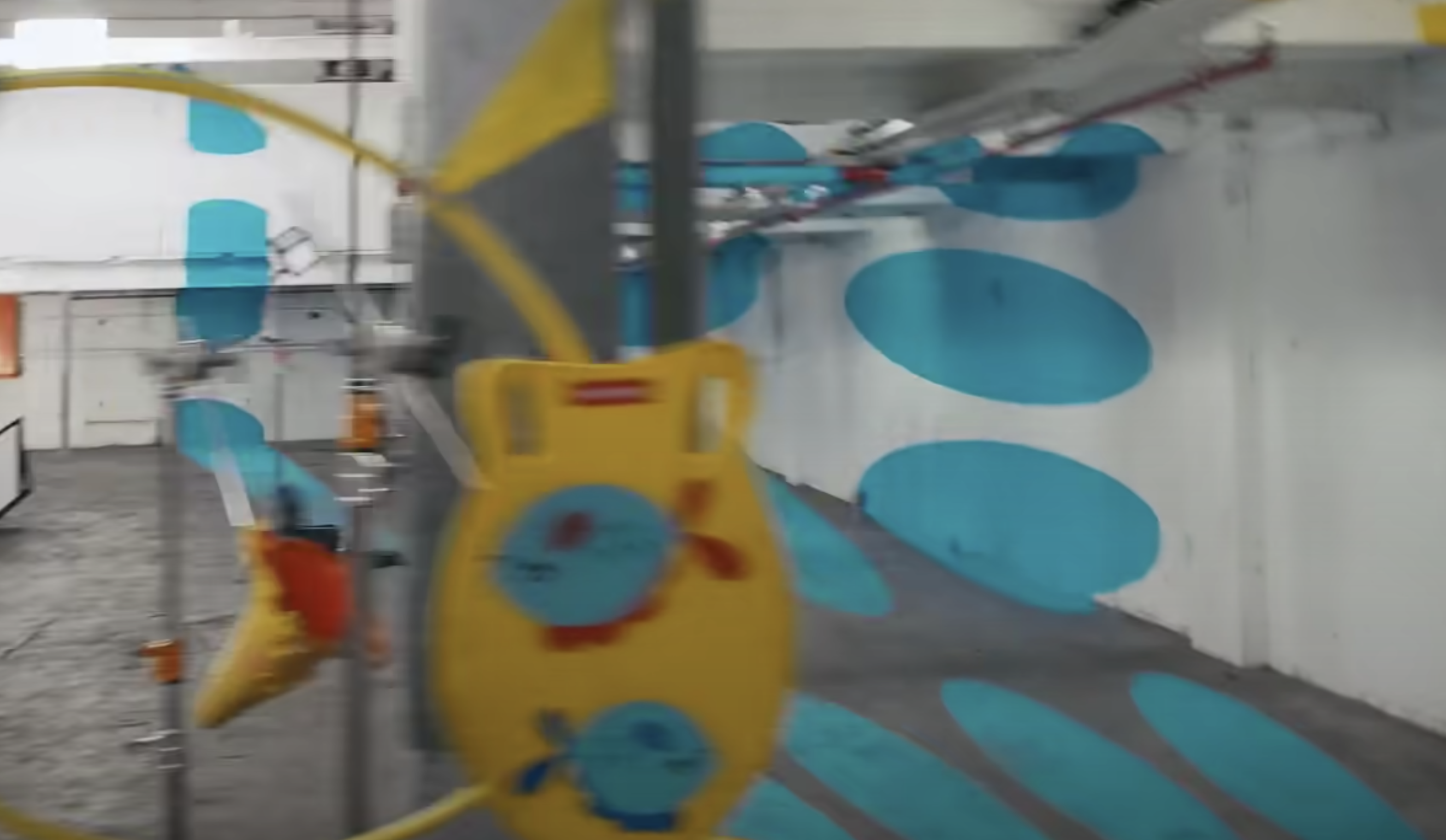 Ok Go
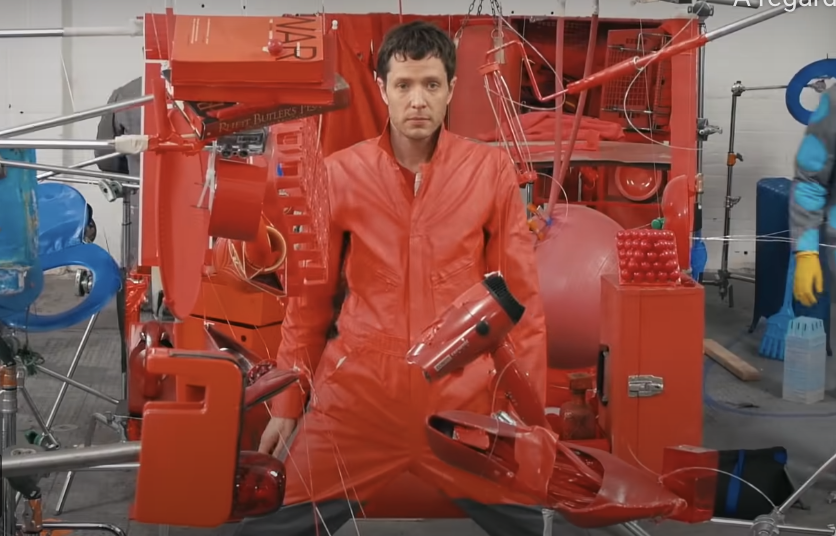 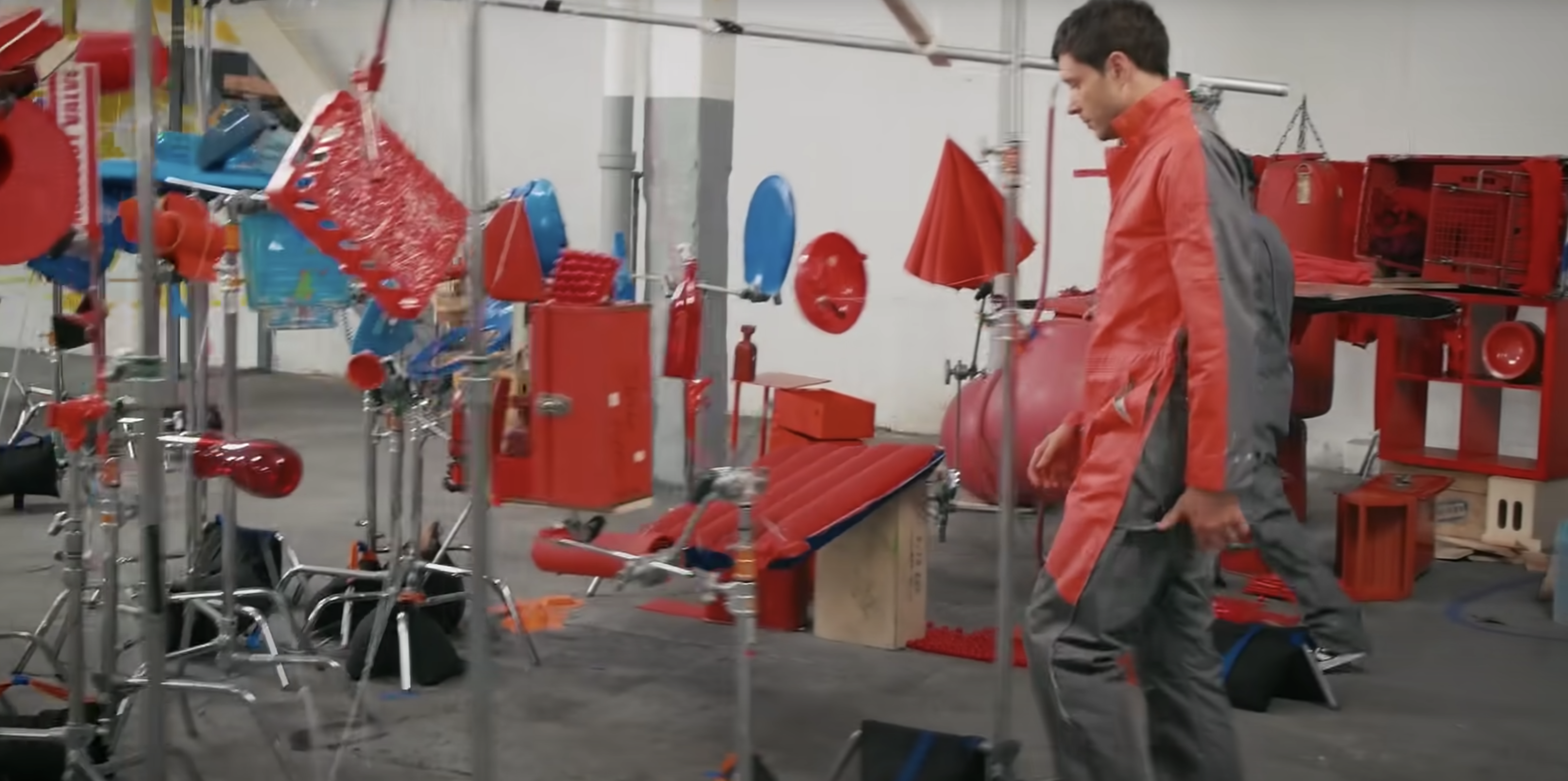 Ok Go
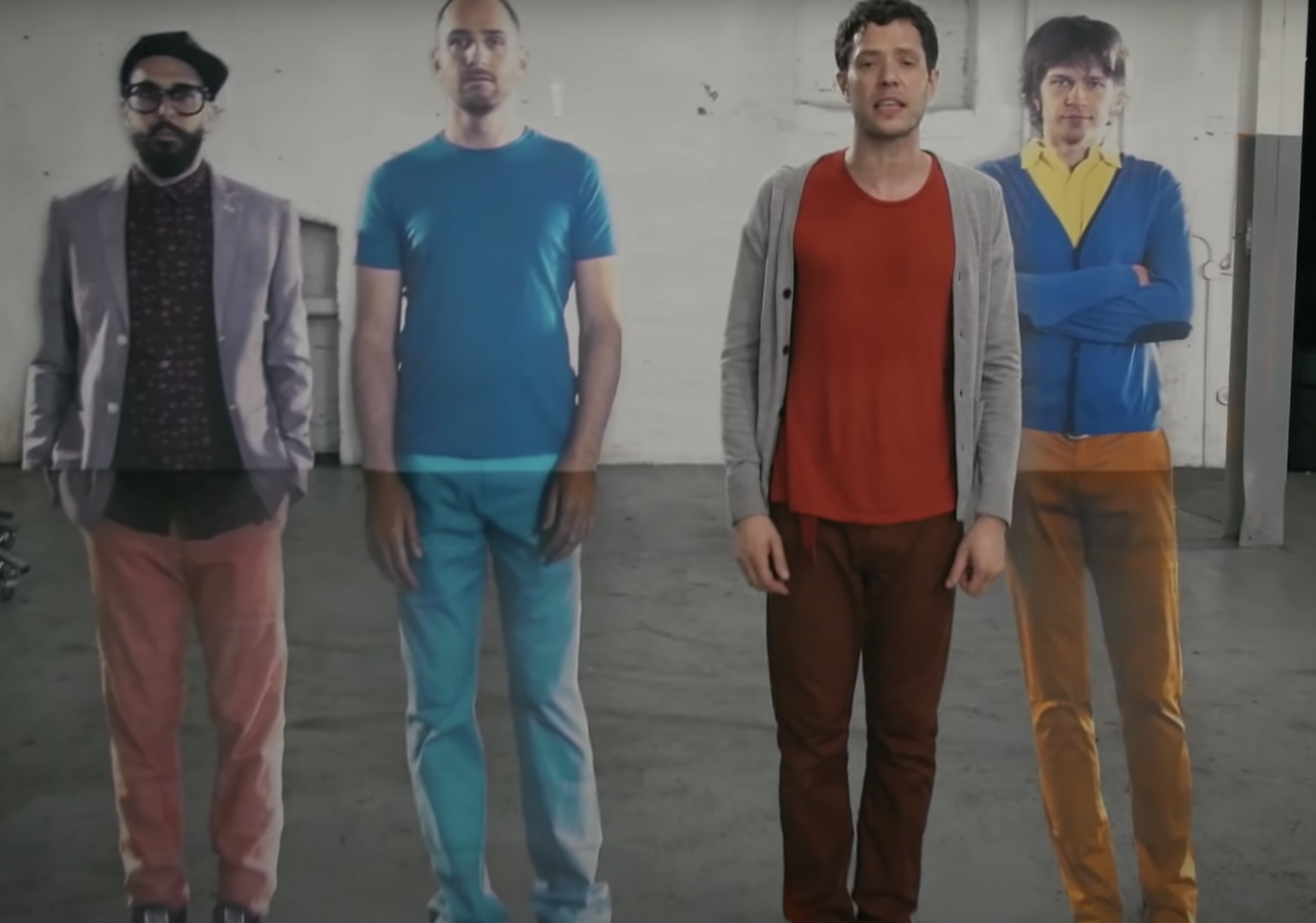 Superliminal
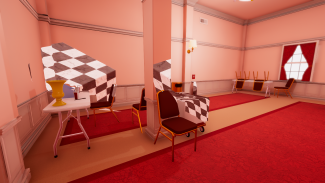 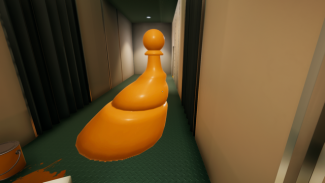 Un collège près de Versailles
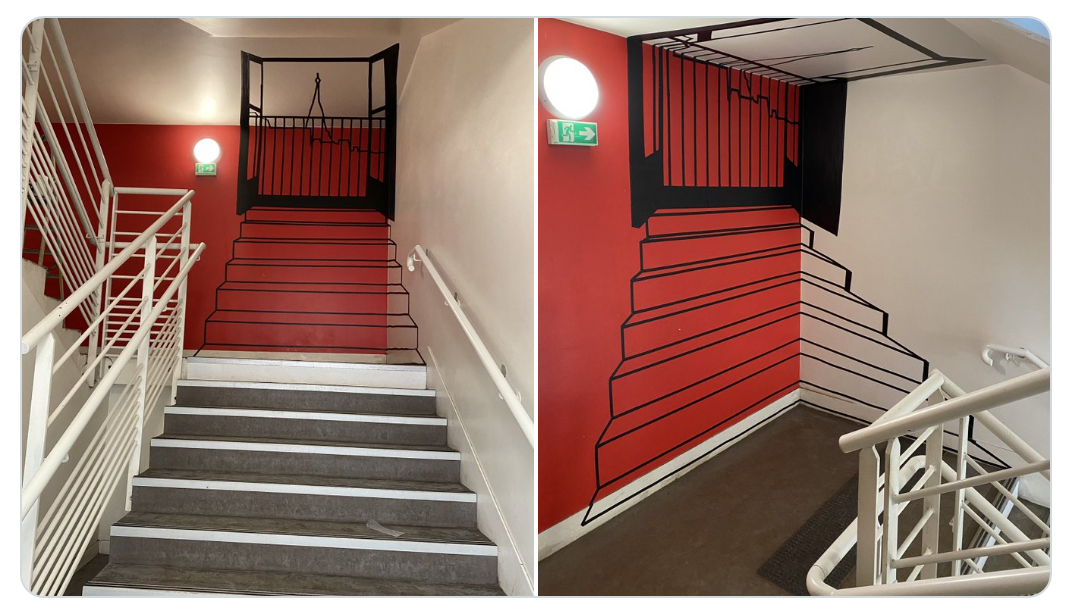 Holbein le jeune
Morpho
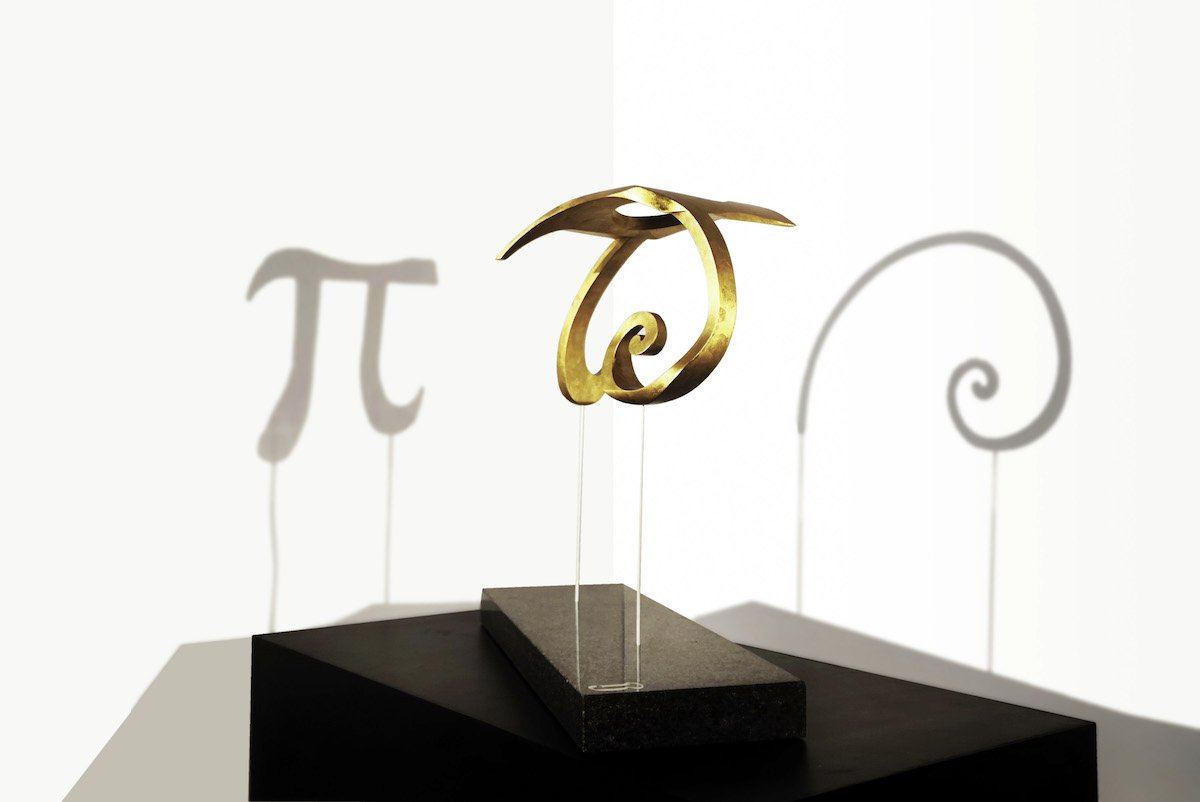 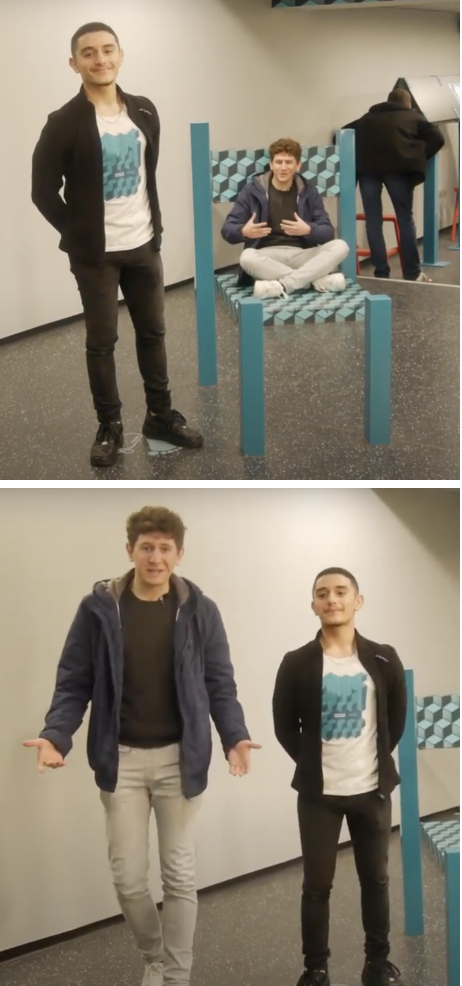 Le musée de l’illusion
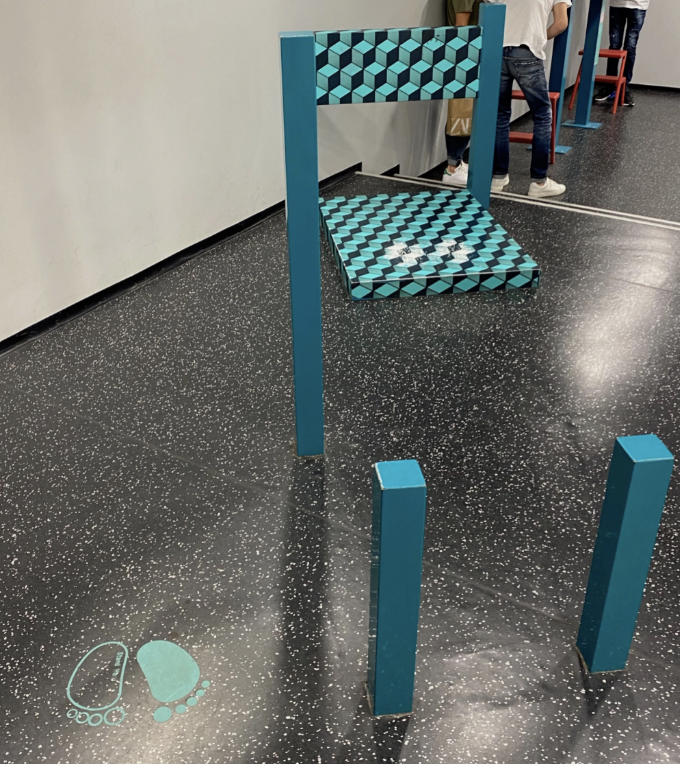 L’illusion de Jastrow
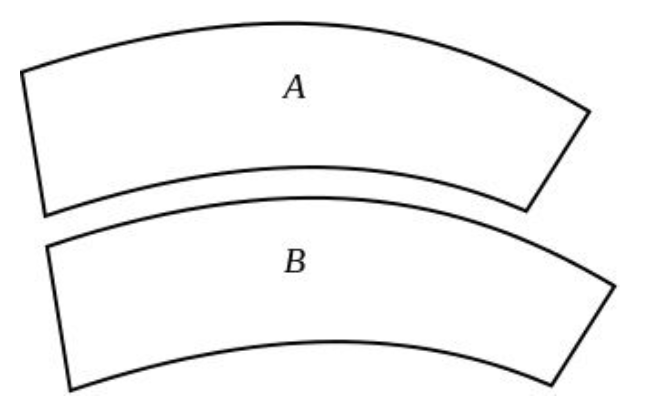